New Right vs Social Democracy
B1 Group
Callum, Elliot, Cameron, Maddie, Becca, Varsha
Social Democracy
Social democratic arguments
By Elliot Coppola, Callum Marshall, Varsha dadachanji, Rebecca Monks, Madeline Clemons and Cameron street
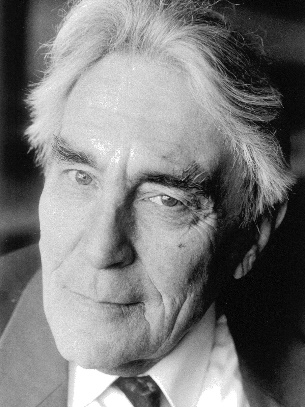 A
Social Democrats believe that everyone has an equal oppertunity to succeed in the education system.
They believe there is a close connection between education and economic growth
They also argue that the higher your social class the higher education you receive.
They criticise functionalists views that claim that the education system in western industrial societies provide equality of oppertunity
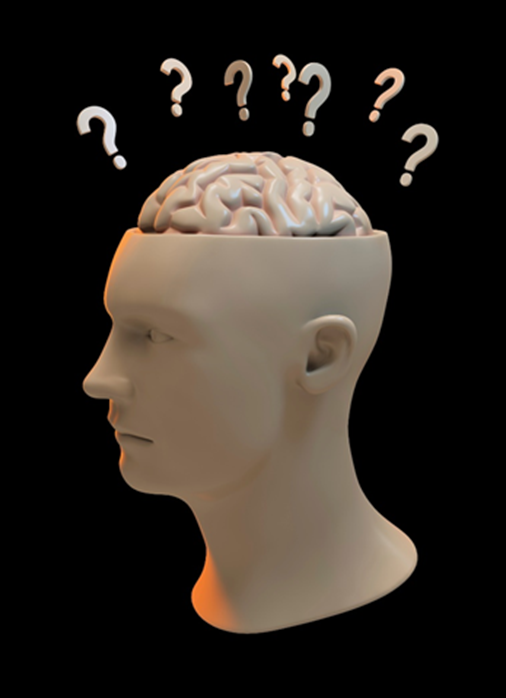 B
A.H. Halsey is one of the leading social democratic theorists.
Halsey criticised functionalist views which claimed that the education system in Western industrial societies provided equality of opportunity.

1972 - Randall Collins points to studies which suggest that once mass literacy has been achieved, education makes less difference to economic growth. He claims that when companies do require specific skills, they usually provide their own training courses.

Other theorists include: 
Chubb & Moe were Critics of the New Right movements.
And many other theorists were involved in the Social Democratic ideology.
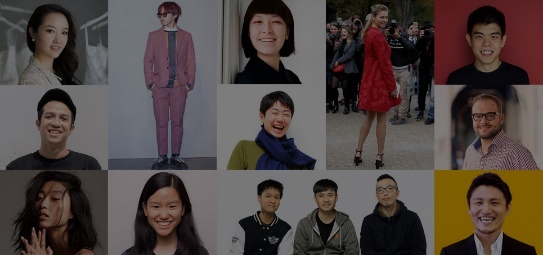 C
Social democrats like Halsey argues that grammar school systems disadvantage working class children. He argues that the higher a person’s social class of origin – the class into which they were born – the higher their educational qualifications.
 
Social democrats believed that the tripartite system of education needed to be abolished and replaced with the comprehensive system, where everyone would receive the same opportunities and working-class children and middle-class children could mix
d1
While the education system has been transformed, inequality of opportunity remains.
 Many more students are gaining better and better results, but the pay gap between the attainment of the rich and the poor remains as fixed as it was in the 1960s. 
Changing education has not created a meritocracy and the social democrats’ initial focus on the education system as the source of inequality seems misplaced. 
Today, social democrats focus on modifying social and economic inequalities in the wider society rather than on changing the education system.
d2
The need for vocational education shows a shift in the direction of education away from knowledge to work based skills. Many governments believe that education is the major route for maintaining the UK’s competitive edge in the world. However, there are concerns that we are over educating the population. For example Switzerland spends less money on education than other countries, yet it is one of the richest. The link between high levels of education and economic success is not inevitable one on either an individual or society-wide level.
Jacqueline, Crystal, Cesca, Eleanor, Olivia, Samantha, Izzie, Gene, Morgan
New Right
New Right- Main Arguments
They critique Social Democratic views as they are beyond what the country can afford.
Education should not be concerned with promoting equality of opportunity instead it should be about:
TRAINING THE WORKFORCE- Teaching vocational skills is important
ENSURING MOST SKILLED & CAPABLE ARE RECRUITED- T. May & the Grammar schools
PREPARING OTHERS FOR LOWER-LEVEL EMPLOYMENT
(in other words being meritocratic)
The state can not meet people’s needs they should be left to meet their own needs in the free market.
New Right key thinkers
Chubb & Moe 1997 – better school management and higher quality teachers are needed to raise educational standards.
Lauder 2006 – marketisation of schools.

Links to functionalisation
Davis & Moore and Parsons – their belief in meritocracy and vocationalism.    
Vocationalism is the training to go into a specific job.
What problems do they see with the education system!
The new rights believe that the role of education is to instil drive initiative and enterprise. They think this will come from competition between schools and colleges. They think that teachers are unmotivated without competition.
 They want to reduce social inequality.
what solutions do they offer?
They believe that with good management and high quality teaching, schools can provide equality of opportunity for students from low – income backgrounds.
They want national prosperity and believes that a competitive economy requires competitive schools that seek to out perform each other.
Evaluation of the approach
By Gene and Morgan
New rights main approach
New right claim, but imposes the culture of a dominant minority ruiling class and devalues the culture of working class and ethnic minorities.
Gerwitz
Gerwitz and ball both argue that competition between school benefits the middle class, who can use their culture and economic capital to gain access to more desirable schools.
Tough and Brooks
Tough and Brooks have identified a form of selection in admissions that they call covert selection, in which secondary schools, and sometimes primary schools,  use black door social selection to cherry pick their pupils of higher ability.